The Gospel of John IILet’s Meet jesus
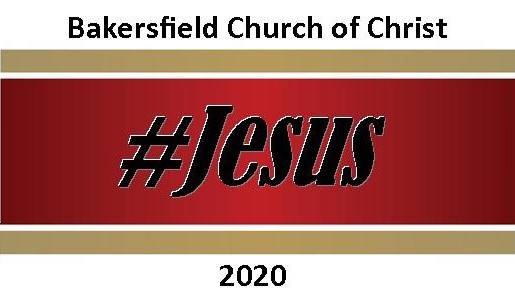 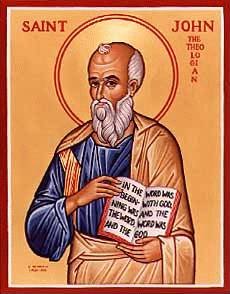 John Oakes
Bakersfield
Fall, 2020
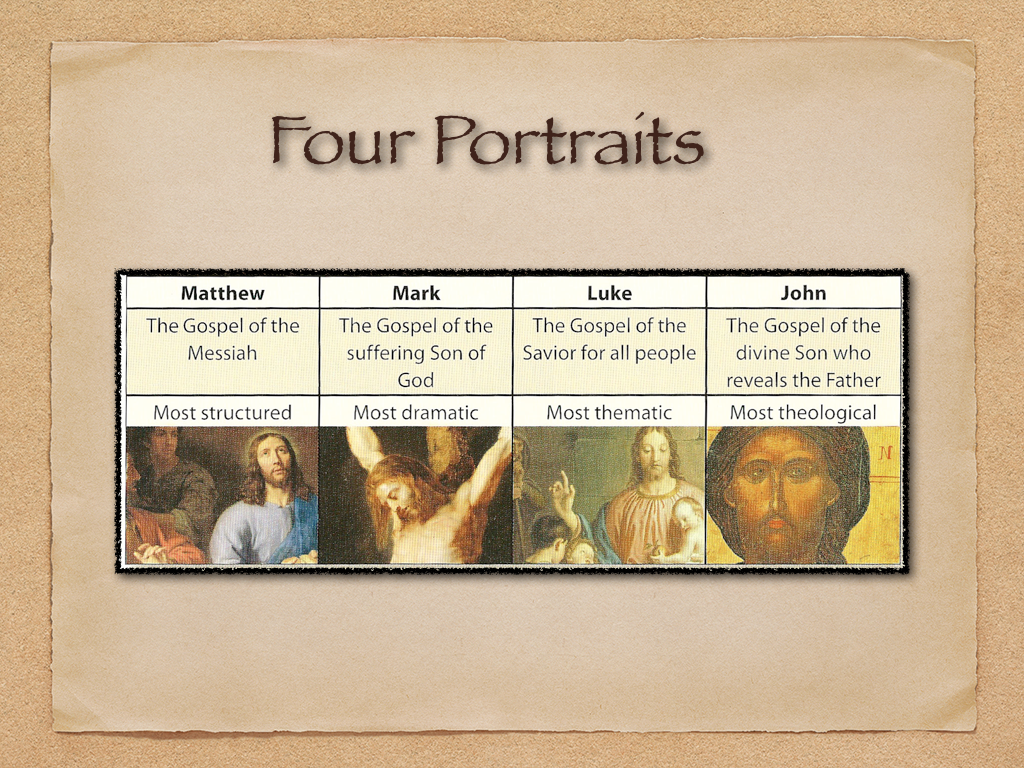 In John Jesus is revealed through his miracles and his statements about himself
Theme and Purpose of John
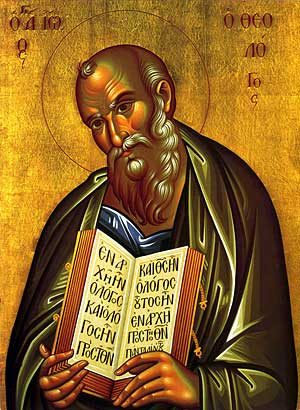 Theme:  Jesus is the Son of God who reveals the Father, providing eternal life to all who believe.

Purpose: John 20:30-31  But these are written that you may believe that Jesus is the Messiah, the Son of God and that by believing you may have life in his name.

Key verse: John 1:14
Things to Bear in Mind in John
Chronology based on the Jewish festivals (the three year ministry.

The nature of Jesus is revealed through the festivals as well.

Use of metaphors (light, life, bread, gate, door, lamb, glory…)

Use of irony.
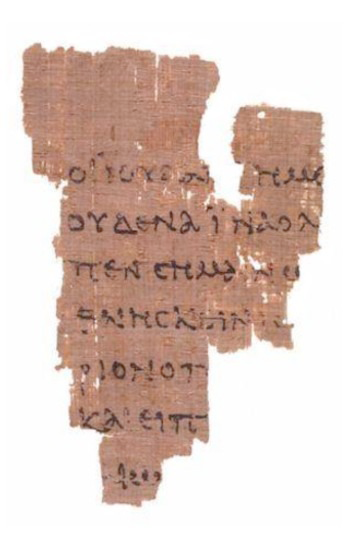 The Rylands Papyrus
AD 125
Seven I Am Statements
I AM the bread of life  John 6:35

I AM the light of the world  John 8:12, John 9:5

I AM the door (and the gate)  John 10:7

I AM the good shepherd  John 10:1,14

I AM the resurrection and the life  John 11:25

I AM the Way the Truth and the Life  John 14:6

I AM the true vine  John 15:1

All are metaphors
Jesus Revealed Through Seven Signs
[knew thoughs of Nathanael  1:43-50]

Water to wine  John 2:1-11

Healing of official’s son  John 4:43-54

Healing at pool of Bethesda  John 5:1-5

Feeding of 5000  John 6:1-14

Walking on water  John 6:16-21

Healing man born blind  John 9:1-12

Resurrection of Lazarus  John 11:1-44

[miraculous catch of fish  John 21:1-13]
Outline of John
I. Prologue 1:1-1:18
II. Book of Signs 1:19-12:50
III. Book of Glory  Passion Story 13:1-20:31
IV. Epilogue 21:1-21:25

Theme:  The Son of who reveals God’s glory.
Theme verses  1:14, 1:18, 3:16
Prologue  John 1:1-18

John 1:1 In the beginning was the Word. The Word was with God and the Word was God.

En archon  In the Beginning  (Genesis 1:1)

The Word  logos
word, underlying principle, omnipresent wisdom, reason

The Word:    Psalm 33:6 Isaiah 55:11
John 1:1 The “Trinity”
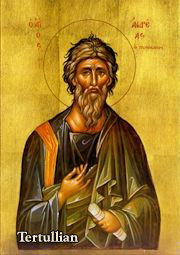 The Word was with God and the Word was God.

Yesterday I was with Vince. I am Vince.

Deuteronomy 6:4 Hear, O Israel the Lord is one God.

The “Trinity” is about relationship. God is essentially relational.

A God who would be known.
Tertullian AD 160-220
John 1:2-5  Important Metaphors
Creator  Through Him all things were made. Without him nothing was made that has been made.

Life  In Him was life

Light  The light shines in the darkness and the darkness has not overcome/understood it.
John 1:9-13
To all who did receive him… he gave the right to become children of God.

…born of God.
John 1:14  A Key Verse!
The Word became flesh and made his dwelling among us. We have seen his glory, the glory of the one and only Son, who came from the Father, full of grace and truth.

The Word became flesh.   Logos became sarx

He made his dwelling (tabernacled) among us.

We beheld his glory (doxa).

Full of grace and truth.
Grace and Truth!
John 1:17  The Law was given through Moses, grace and truth came through Jesus Christ.

The Law   vs   Grace and Truth

Which is more important to you?  
Grace or Truth?
John 1:16 Grace upon Grace
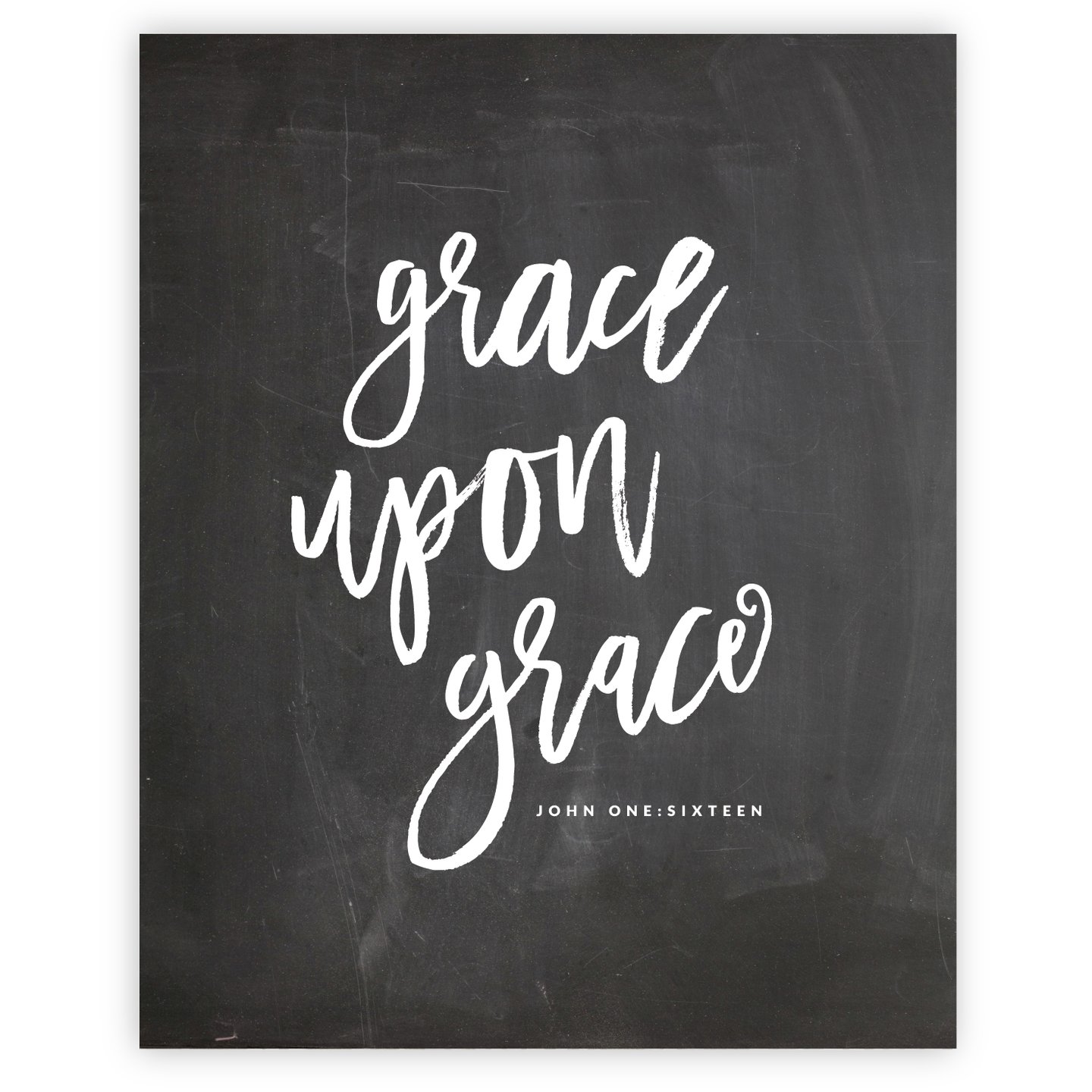 grace grace grace grace grace grace grace grace grace grace grace grace grace grace grace grace grace grace

Piles of grace
John 1:18
No one has ever seen God, but the one and only Son, who is himself God, the one who is at the Father’s side, has made him known.

The only begotten Son monogeneis  The only one like that.  The unique Son.

Jesus has made God known.

What would Jesus do?
Let’s Meet Jesus
Behold the glory of God.

Behold the unique One.

Behold God the Son who tabernacled with us

Full of grace and truth!